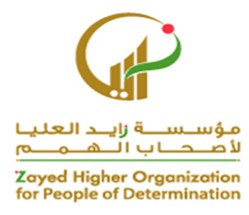 يتجنب  المشروب الساخن عند رؤيته
مقدم الهدف: سحر محمد الحوسني
2
مفهوم ( بارد - ساخن )
حار وبارد
https://www.youtube.com/watch?v=--NrnH9LMc4
https://www.youtube.com/watch?v=Ce0PD48BXXI
3
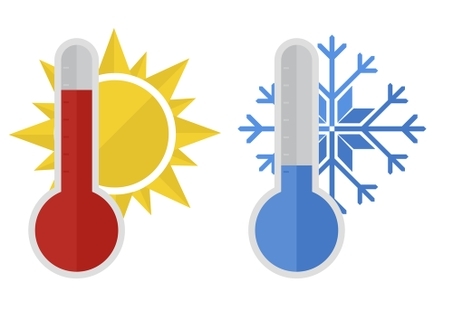 https://wordwall.net/resource/7469408/%D9%85%D9%81%D9%87%D9%88%D9%85-%D8%A8%D8%A7%D8%B1%D8%AF-%D9%88%D8%B3%D8%A7%D8%AE%D9%86
4
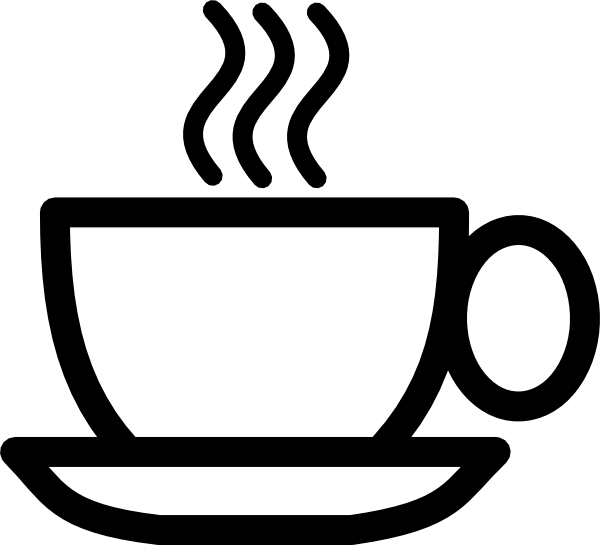 قم بتلوين الكوب باللون الأحمر لتعبير عن مفهوم حار أو ساخن
5
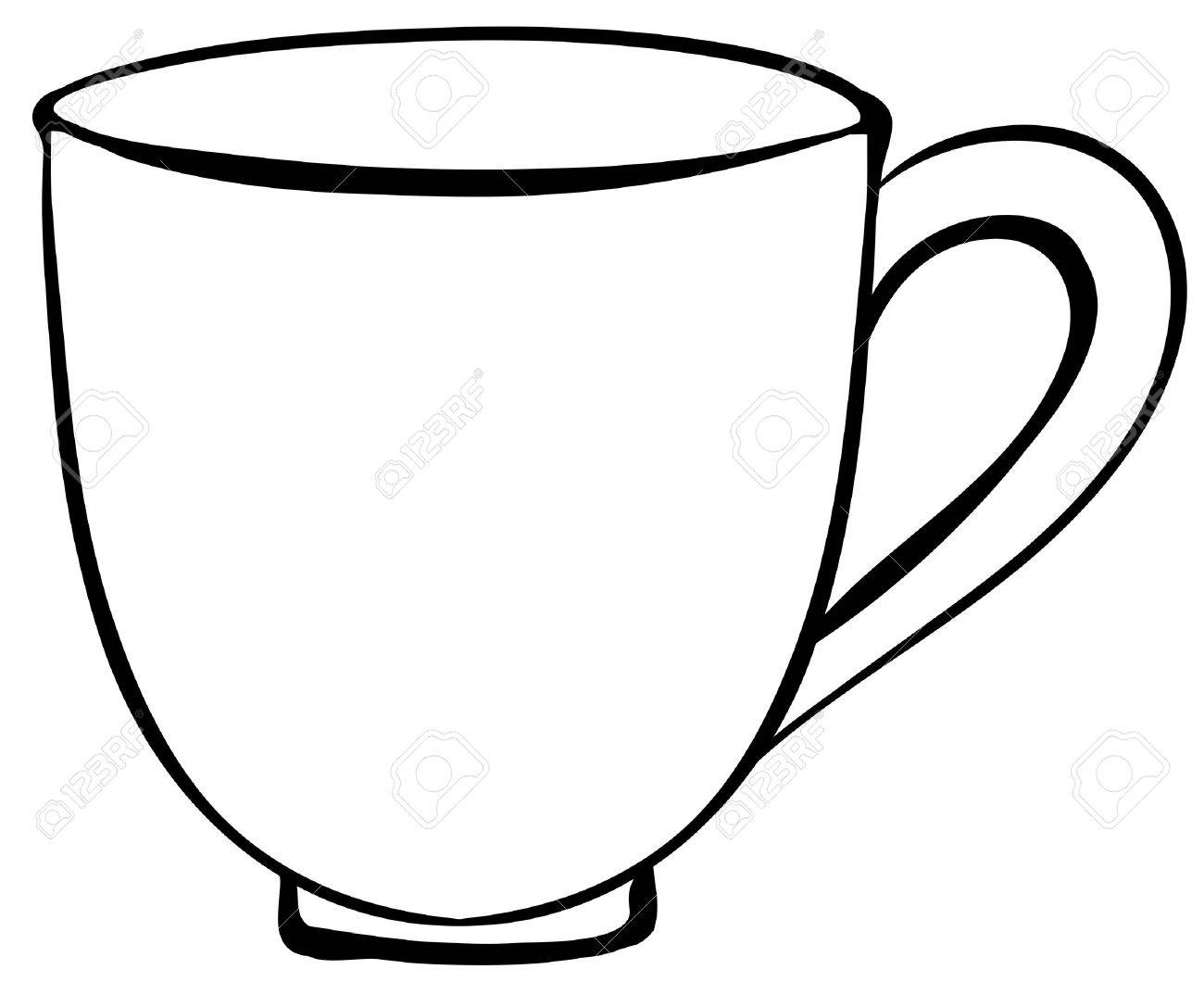 قم بتلوين الكوب باللون الأزرق لتعبير عن بارد
6
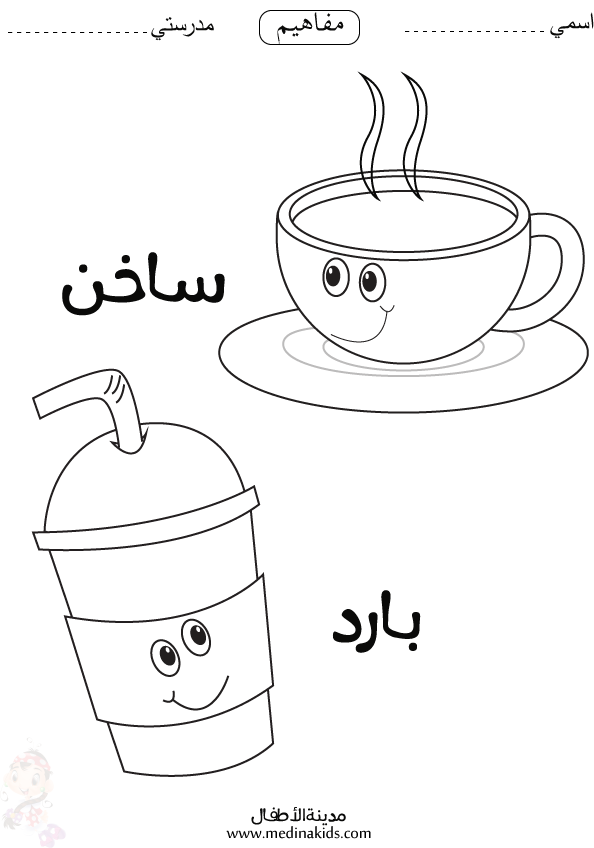 لون ساحن وبارد بالوان مختلفة
7
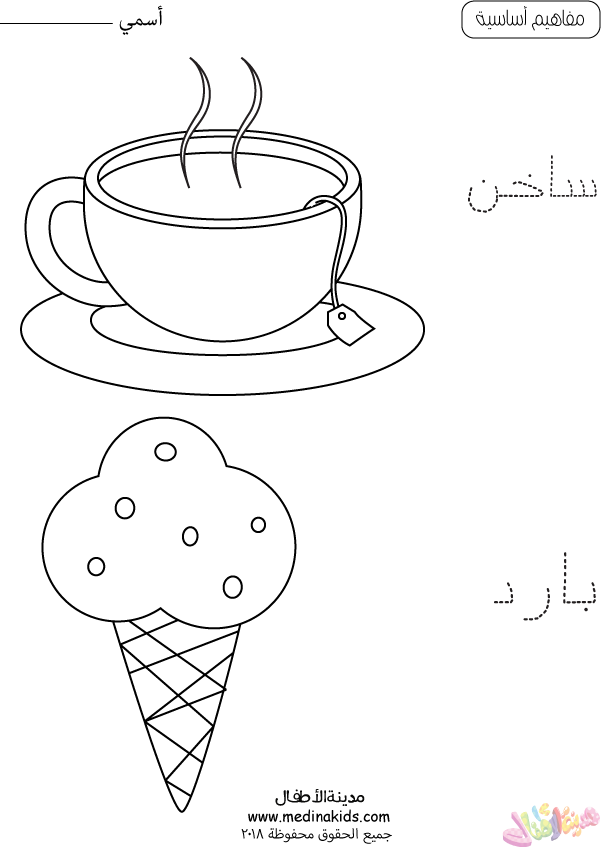 لون ساحن وبارد بالوان مختلفة
8
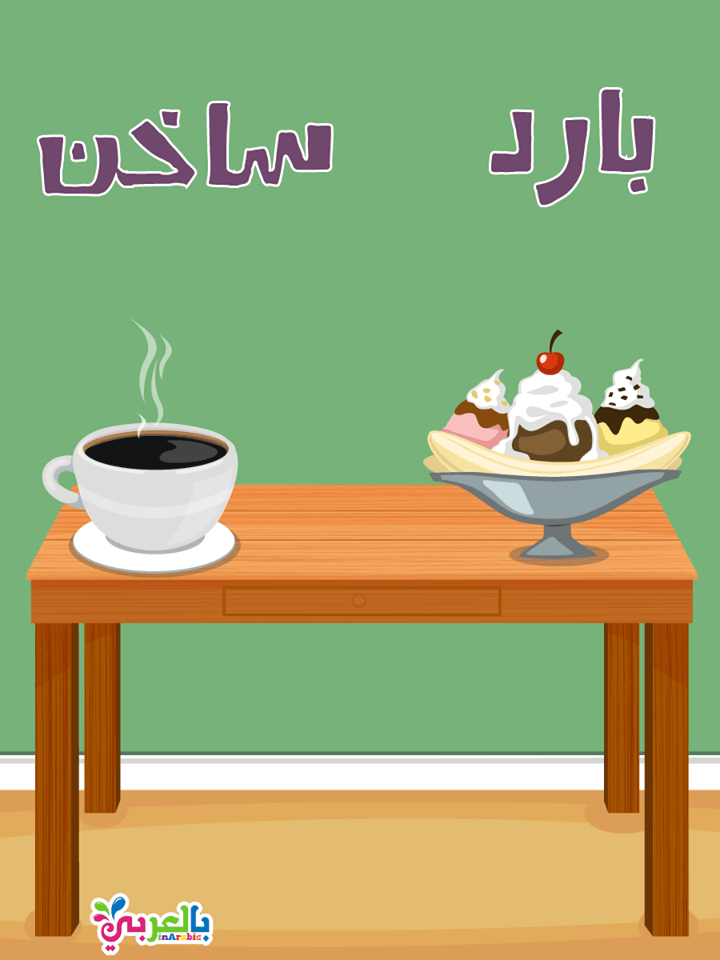 بطاقات تعليمية
9
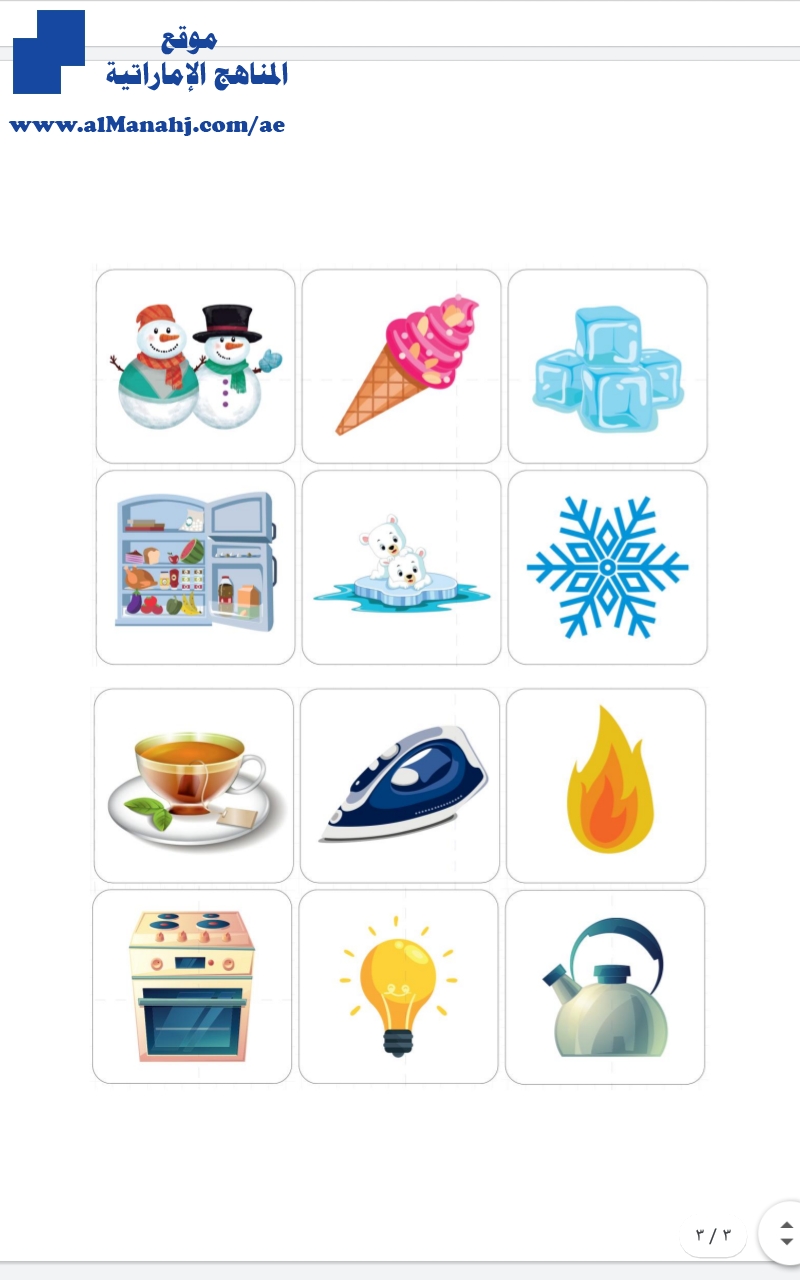 صنف الصور على حسب المفهوم حار وبادر
10
شكراً للجميع